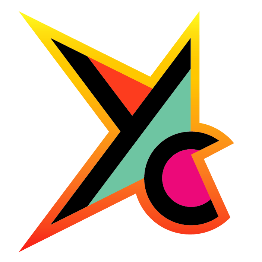 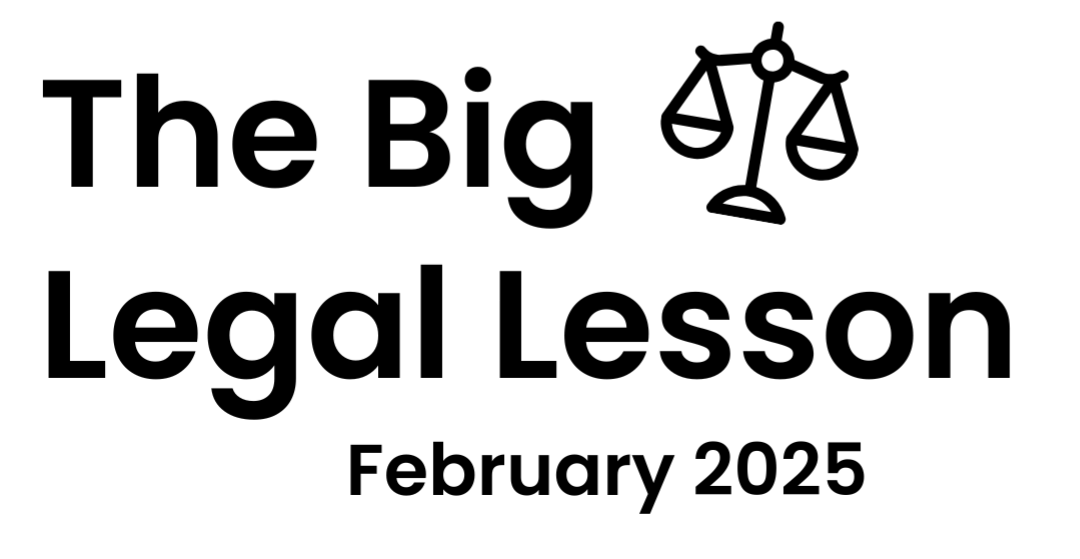 What’s the law got to do with me?
Sponsored by
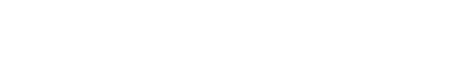 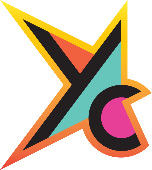 A national campaign to teach children about the law.
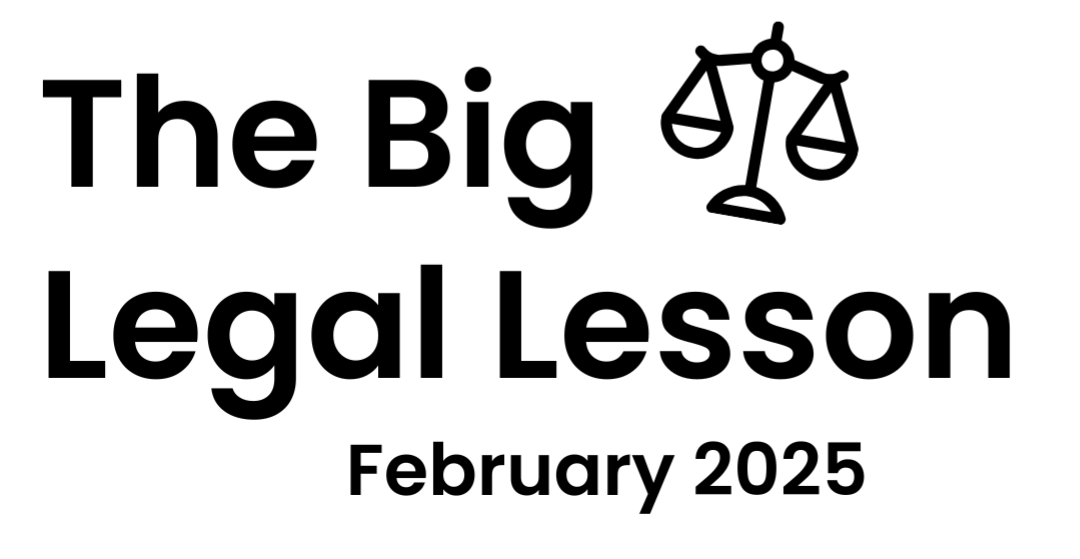 Thousands of teachers and 200,000 children have taken part so far. Now it’s your turn to get involved.  

Join the conversation 
@YoungCitizensUK #TheBigLegalLesson
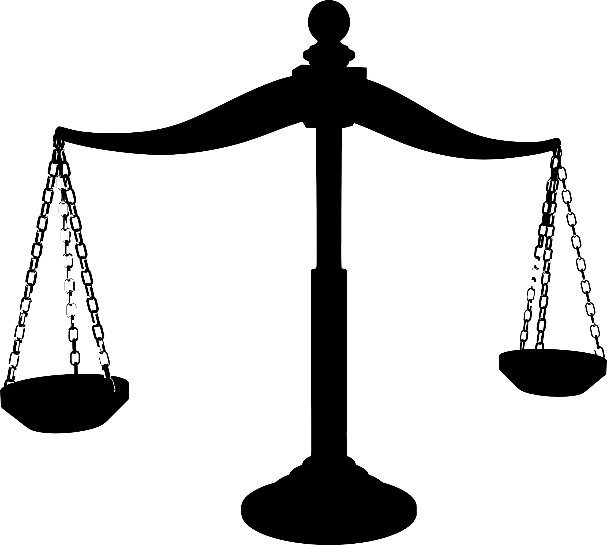 2
© Young Citizens
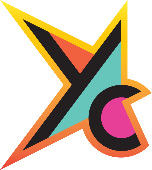 Today we will be exploring: 

What the law is.
How the law affects your life.
Who is responsible for making and changing the law.
What effect changes to the law might have on you.
What new laws you’d like to see.
3
© Young Citizens
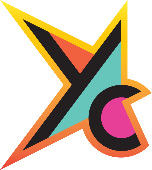 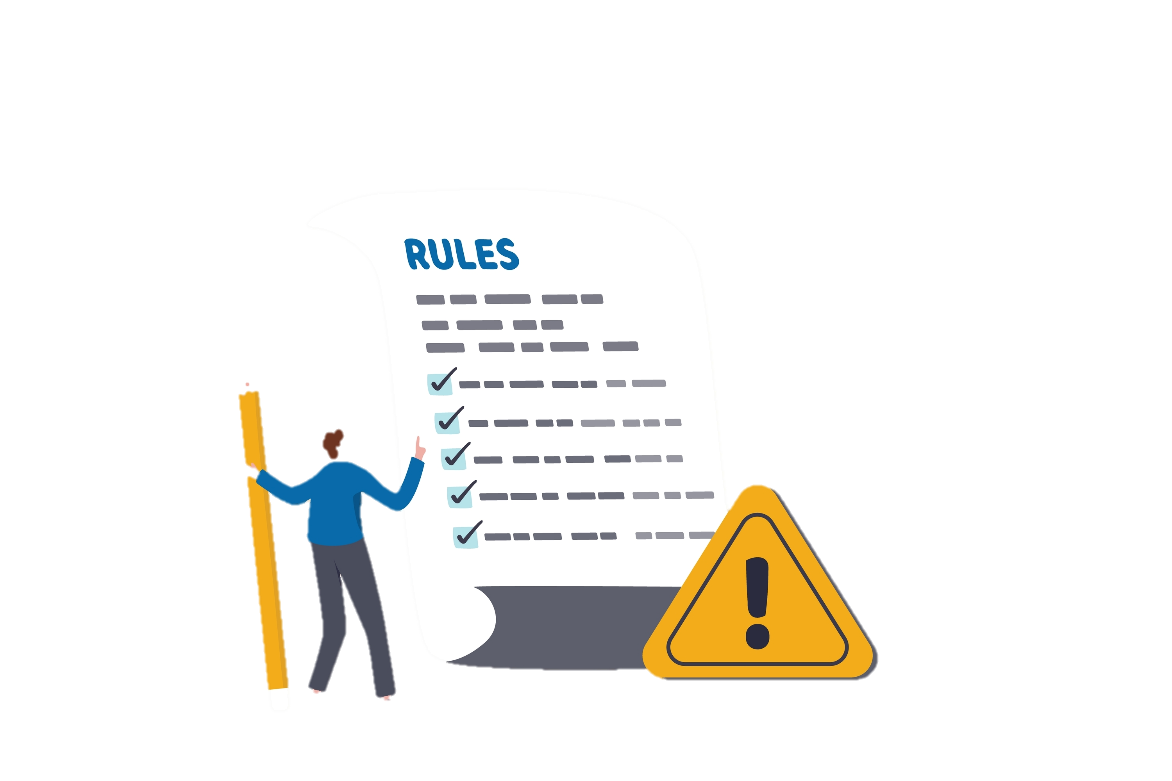 Activity 1
Describe three school rules.

Why do we have these rules?


Complete worksheet 1
4
© Young Citizens
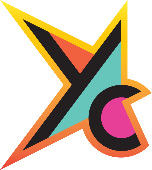 Rules keep us safe. They help make sure there is a positive learning space for all of us, where we can all do our best.
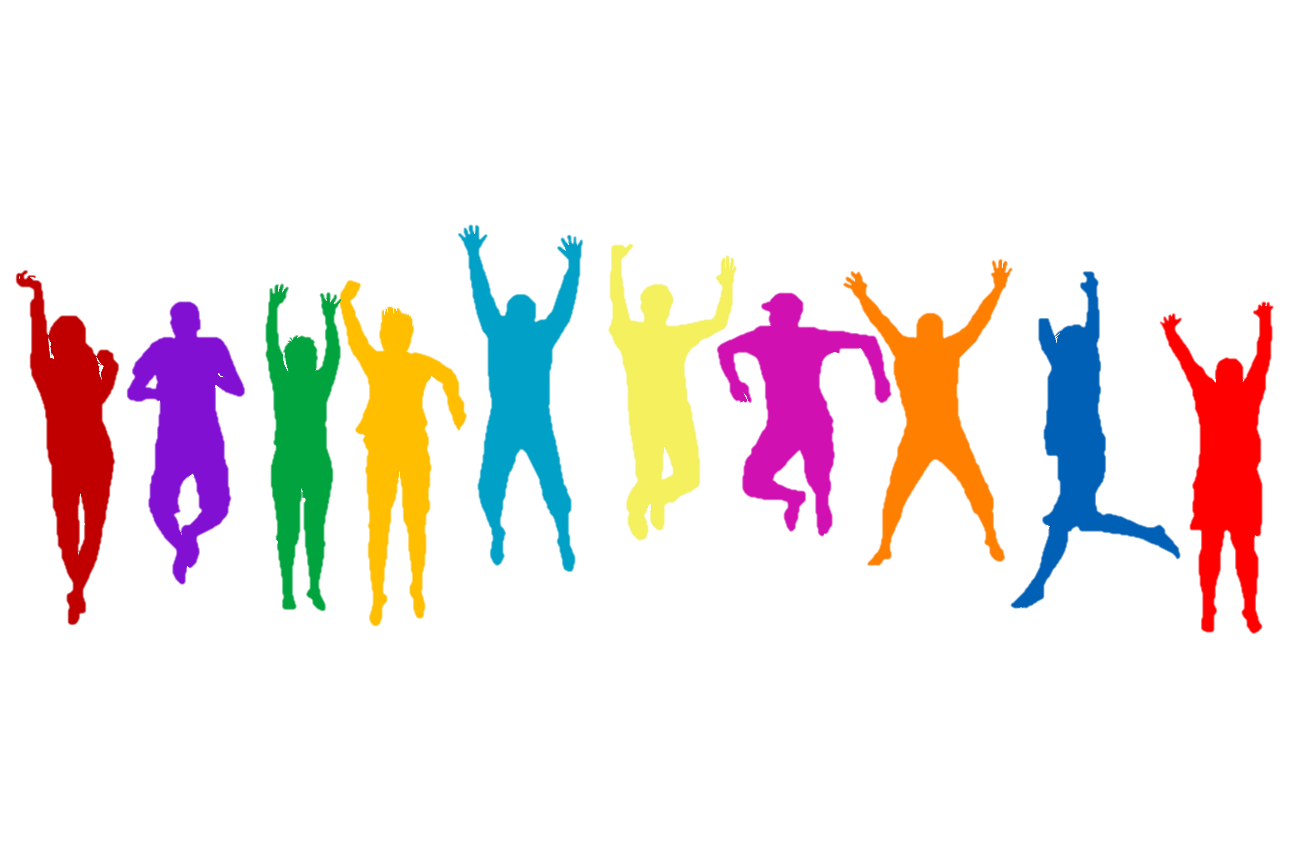 5
© Young Citizens
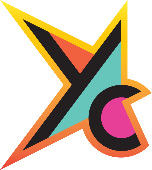 Q: Who decides what the school rules are?
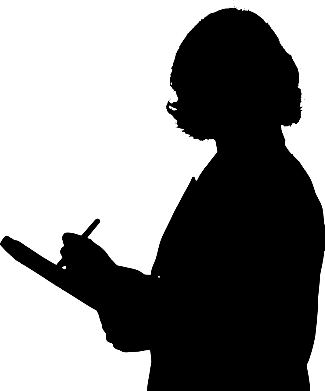 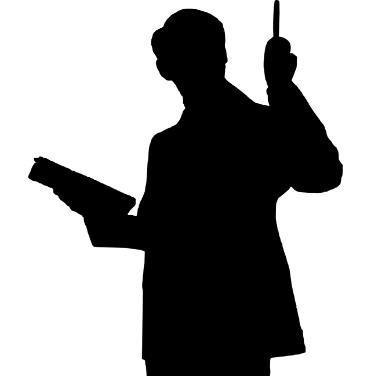 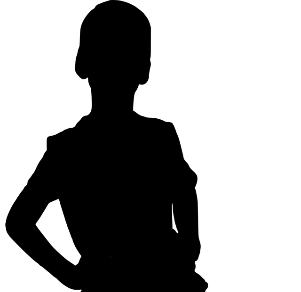 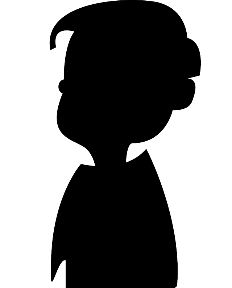 6
© Young Citizens
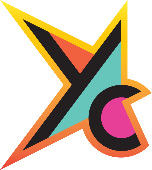 Activity 2
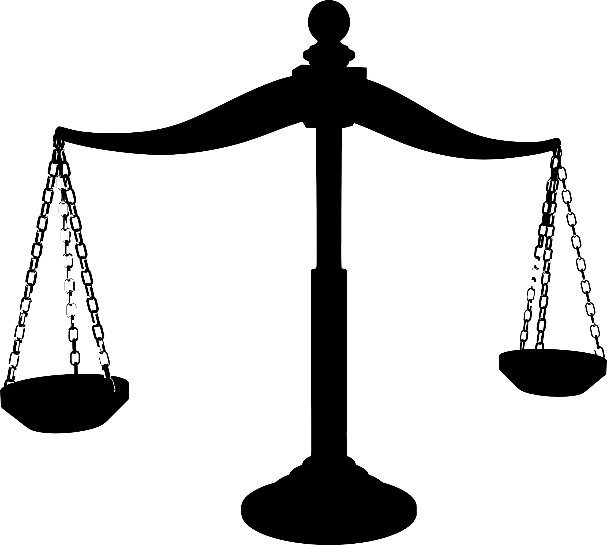 Think, pair, share 

Q: What are laws?
Q: Are laws different to rules? 
Q: How are they different?
7
© Young Citizens
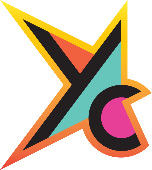 Laws are rules that everyone has to follow. They help to:
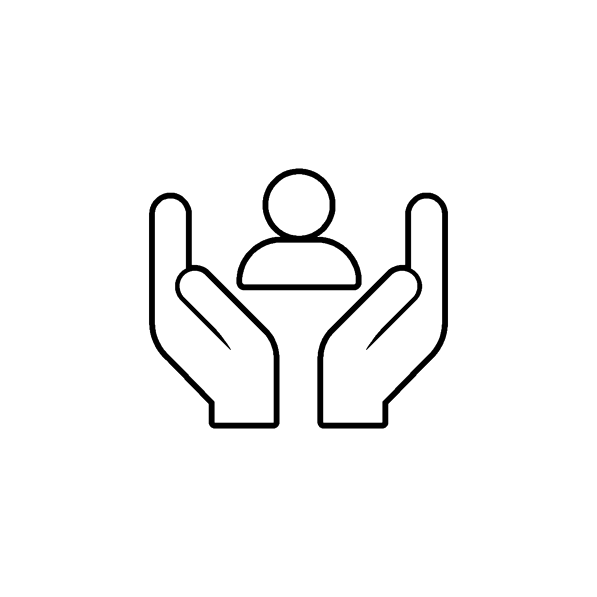 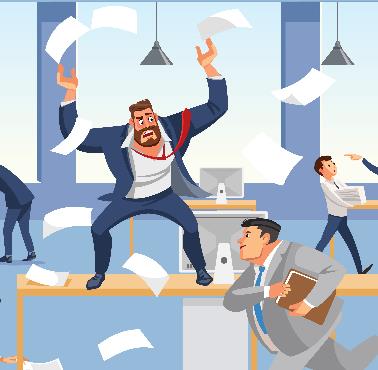 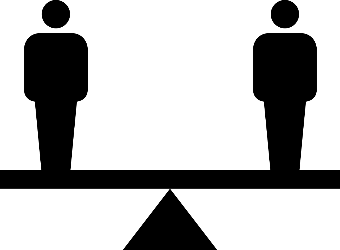 Keep us 
safe and protect our rights.
Keep order and prevent chaos.
Limit the power of the people in charge.
8
© Young Citizens
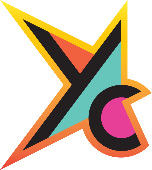 Q: Can you describe any laws?
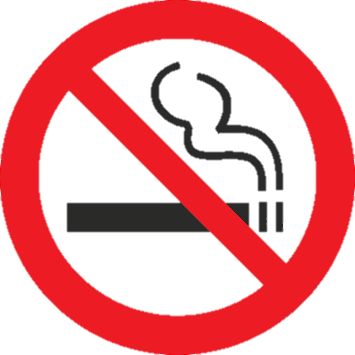 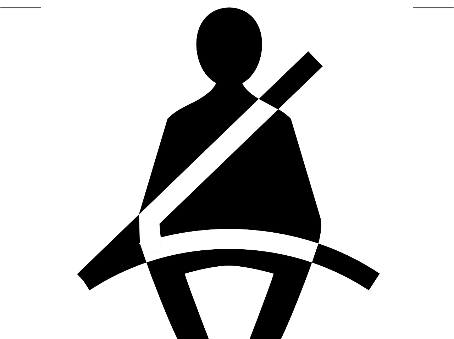 You must not smoke in a car if there is anyone under 18 there.
You must use a car seat until you are 12 years old or 135cm tall.
9
© Young Citizens
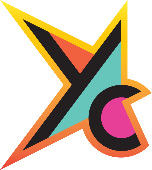 The Big Legal Lesson Big Challenge!
Listen to the statement.

Stand up if you think it is against 
the law.
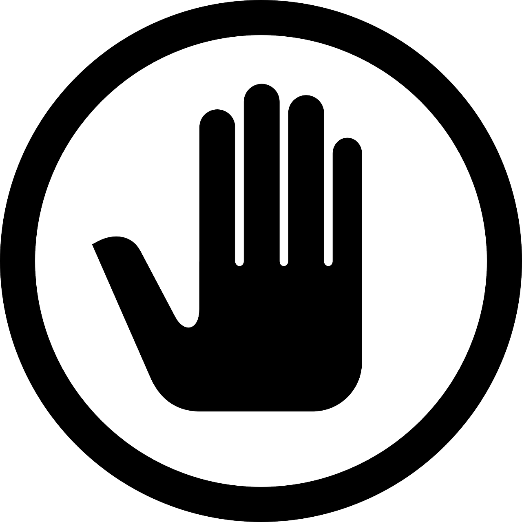 10
© Young Citizens
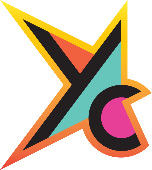 Stand up if you think it is illegal …
Throwing rubbish from a car window.
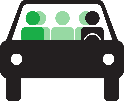 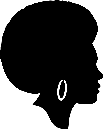 Getting your ears pierced when you are 7.
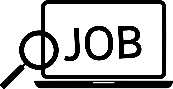 Getting a job when you are 11.
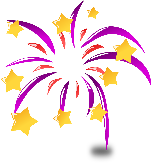 Buying fireworks when you are 17.
11
© Young Citizens
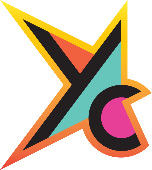 Stand up if you think it is illegal …
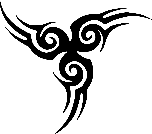 Getting a tattoo when you are 16.
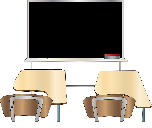 Not going to school.
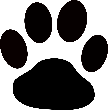 Not cleaning up your dog’s poo when out on a walk.
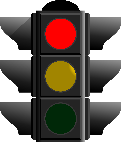 Crossing the road when the red man is showing.
12
© Young Citizens
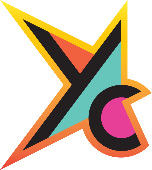 Activity 3
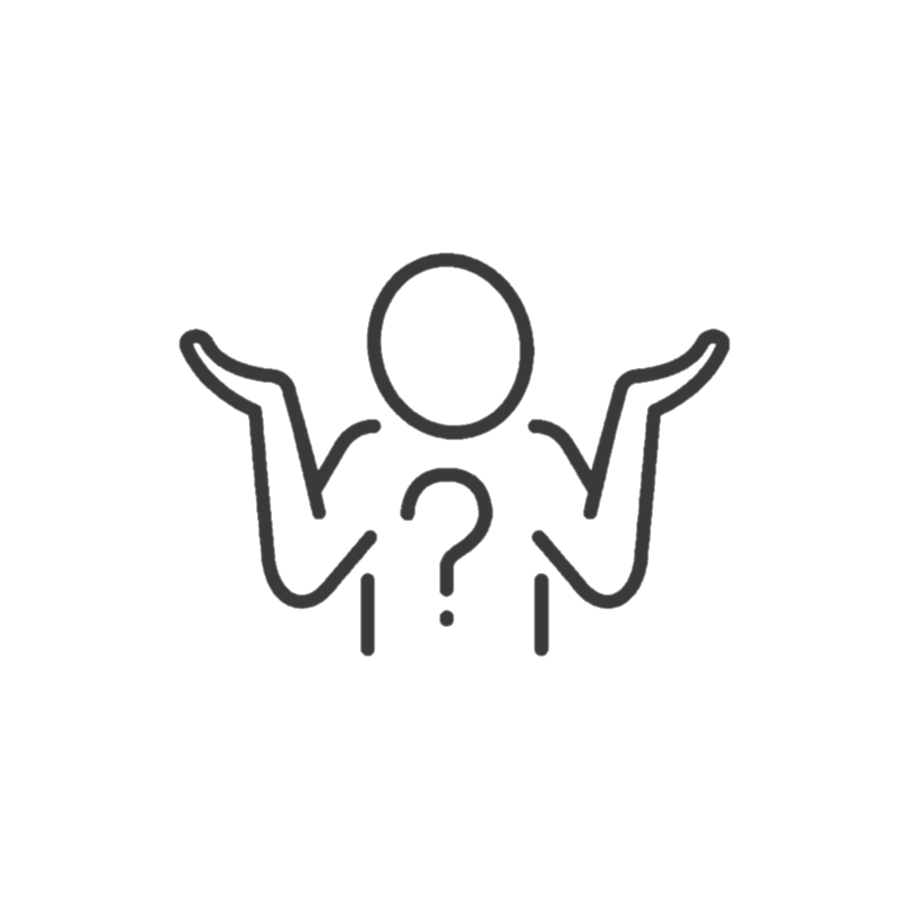 You might think that the law has nothing to do with you, because you are still a child. 

But you’re wrong!

The law affects everyone,
including you!
13
© Young Citizens
[Speaker Notes: h]
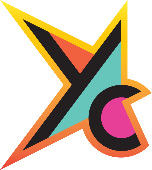 Meet Charlie. Charlie is 8. He lives with his grandad and dad.
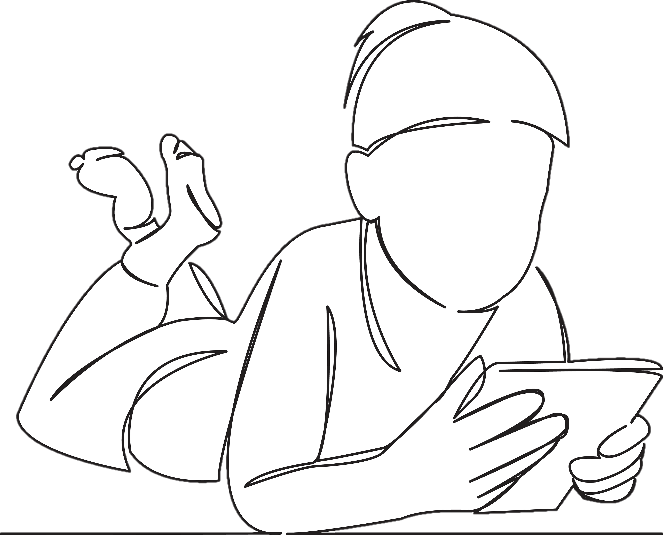 Charlie wakes up early, gets out of bed and heads downstairs to eat some chocolate cereal. 

Whilst Charlie is eating he watches some cartoons on TV.
14
© Young Citizens
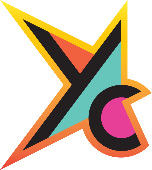 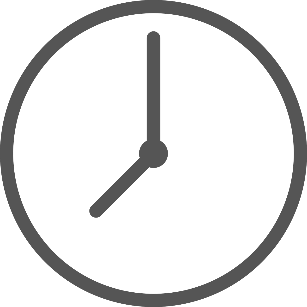 At 8 o’clock Charlie’s dad pops his head around the door and tells him to go and get ready for school.
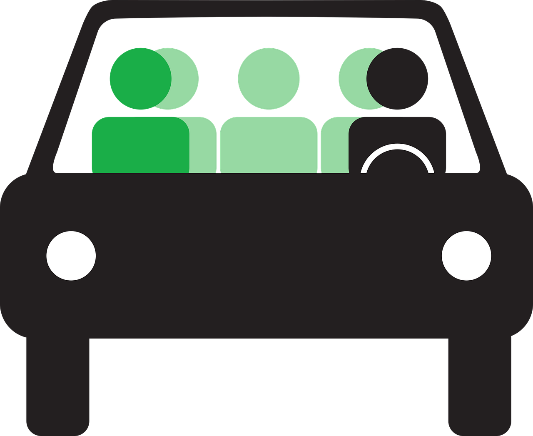 Charlie gets driven to school by his grandad. On the way they stop to fill up with petrol. Charlie wants to help but grandad says no.
15
© Young Citizens
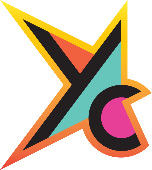 At school Charlie has maths, followed by a spelling test, then it is break time. After break Charlie has English. It’s hungry work, he’s happy when lunch time arrives.
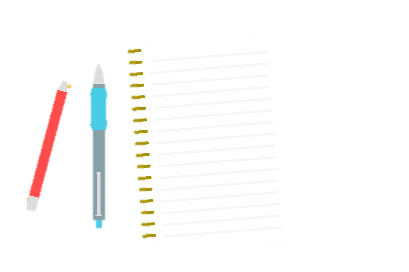 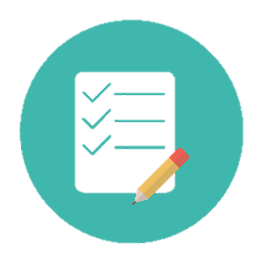 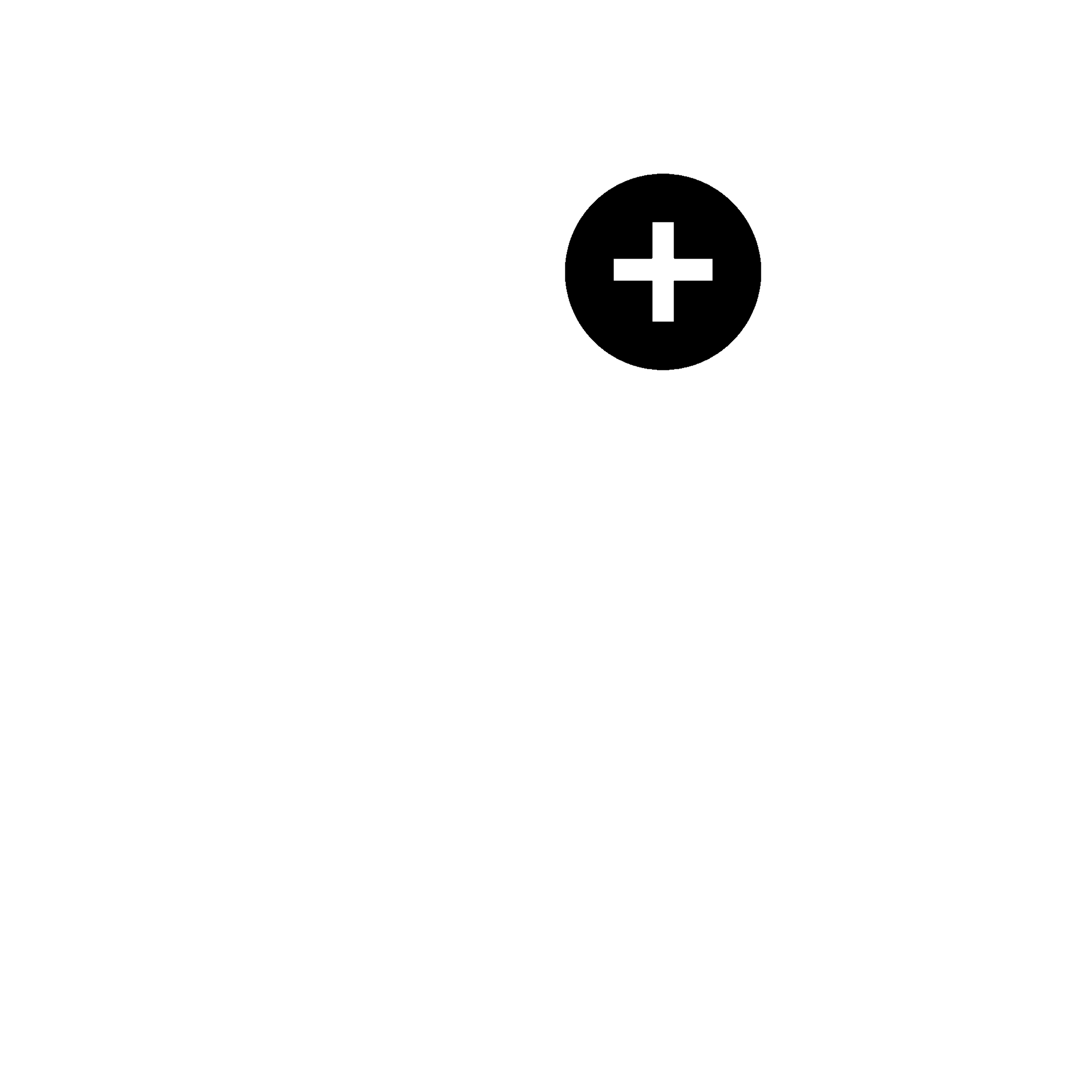 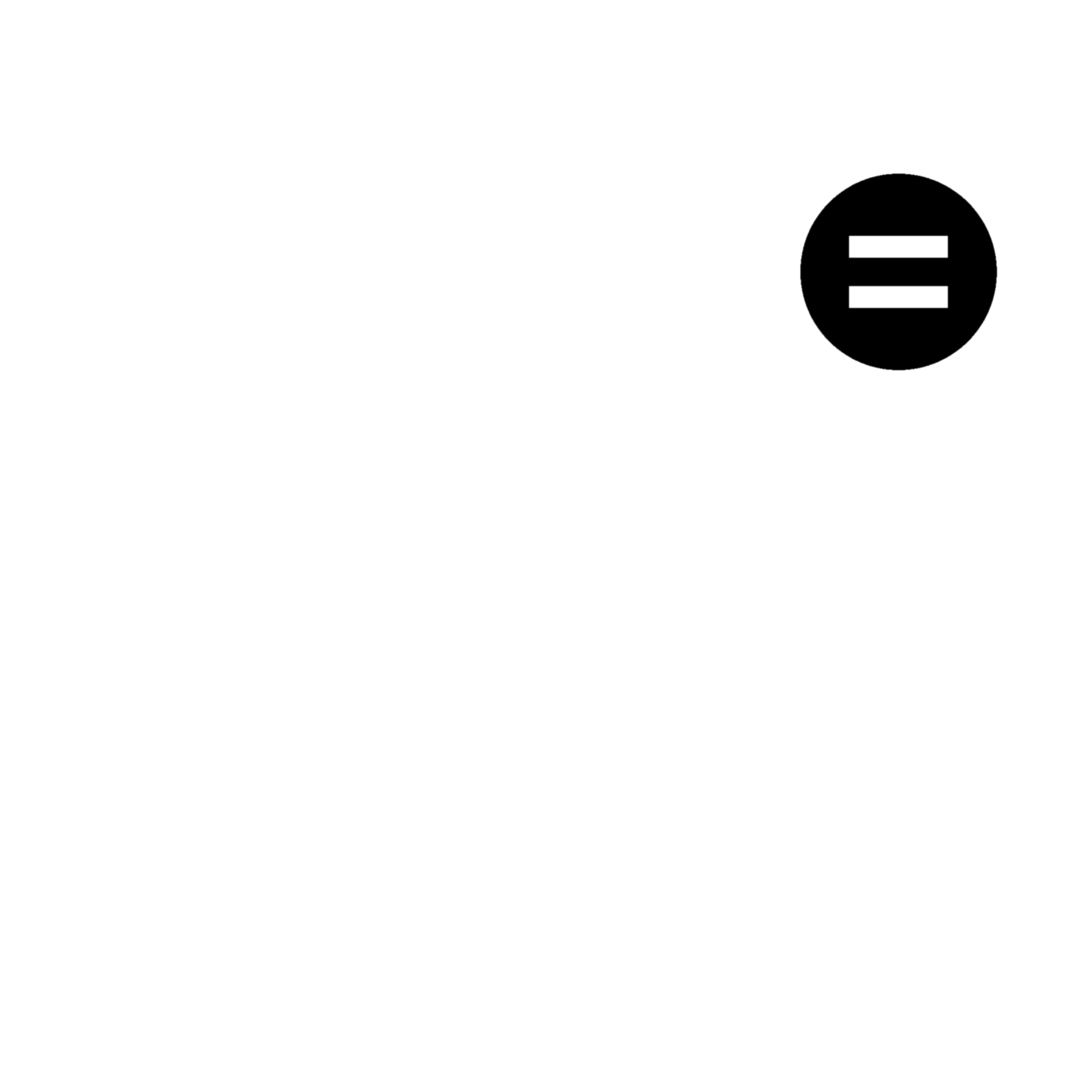 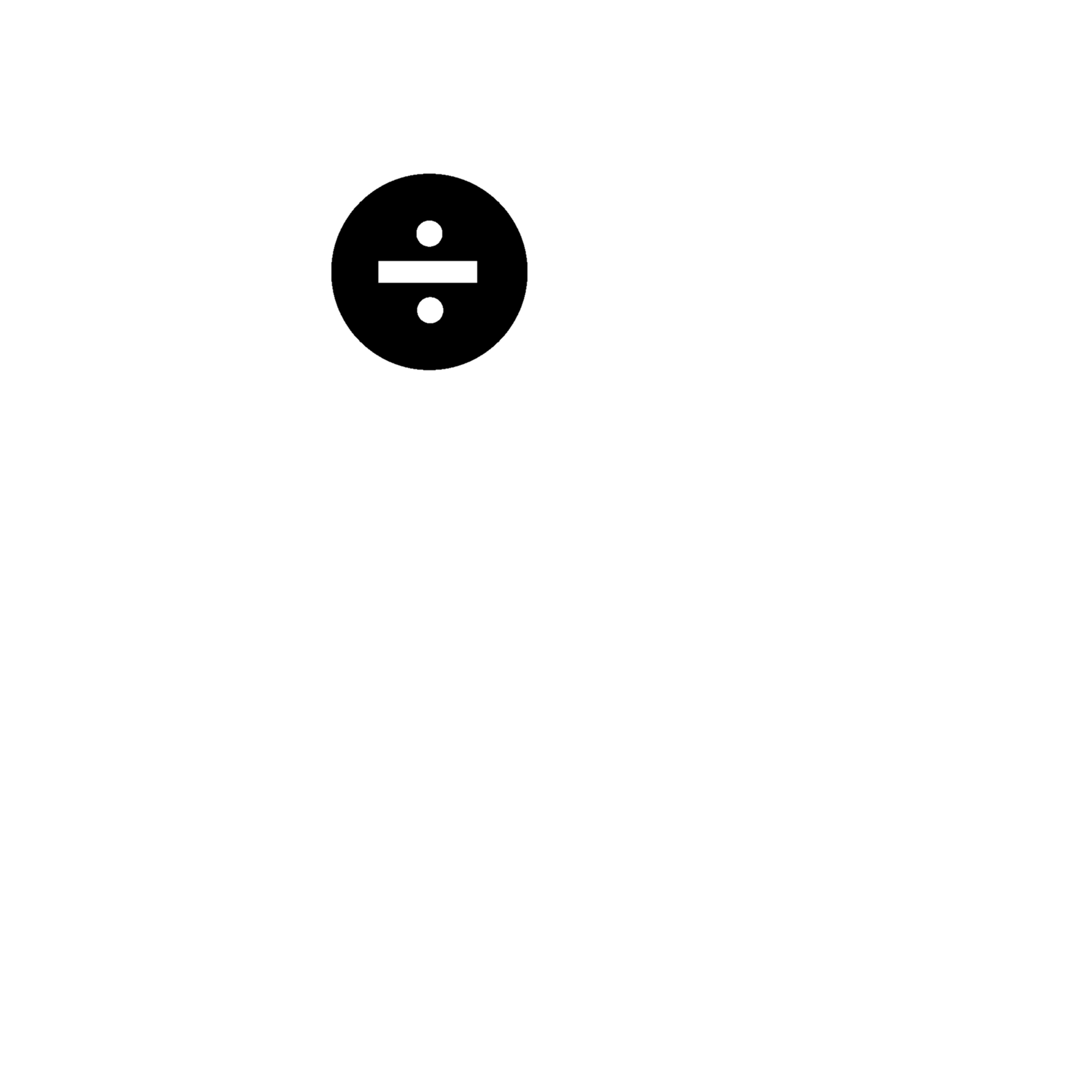 Charlie is having a school dinner today, it’s roast dinner on the menu.
16
© Young Citizens
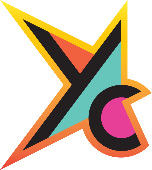 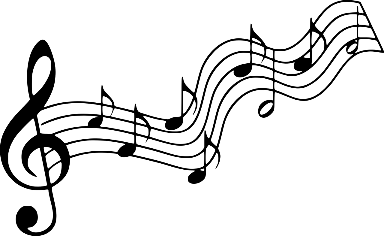 In the afternoon it’s Charlie’s favourite lesson, PE. The school day finishes with music.
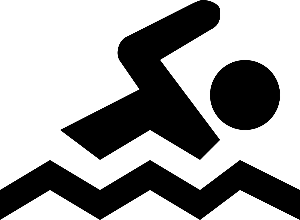 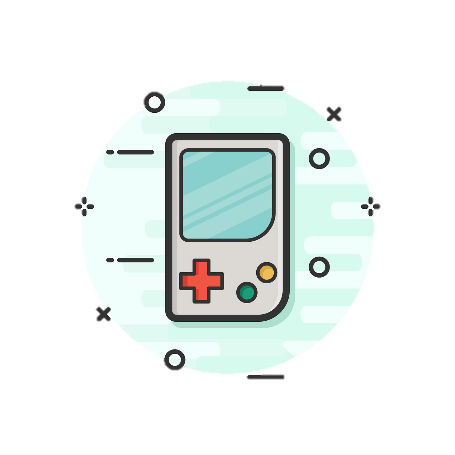 On the way home Charlie begs his dad to take him to the shops. He’s got some birthday money to spend and there is a new game out for his Switch.
17
© Young Citizens
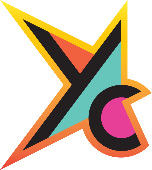 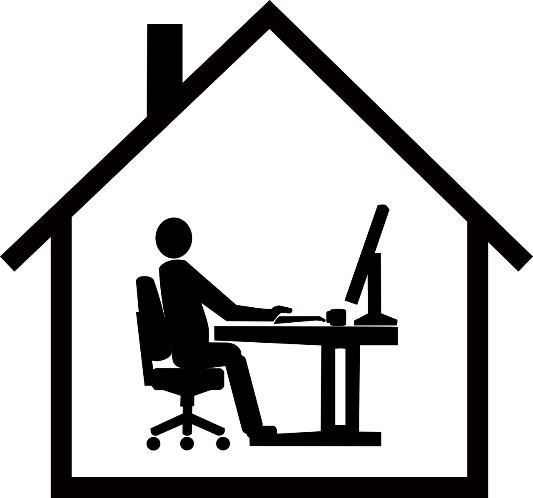 When they get home Charlie’s dad says that he can’t play his new game until he’s done his homework. 

Charlie has some dinner, plays a bit of his game and then goes online to play Roblox before heading to bed.
Task: Talk to a partner. How many times do you think the law has affected Charlie’s day?
18
© Young Citizens
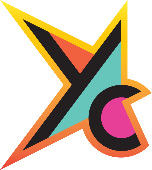 Let’s see if you found them all …
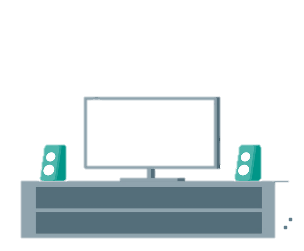 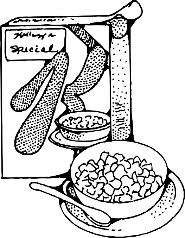 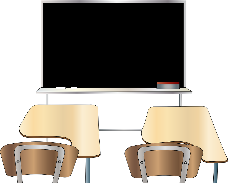 Watching 
TV
Going to 
school
Eating 
breakfast
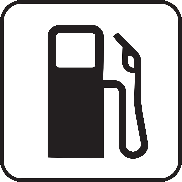 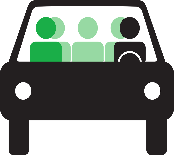 Getting petrol
In the car
19
© Young Citizens
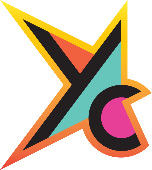 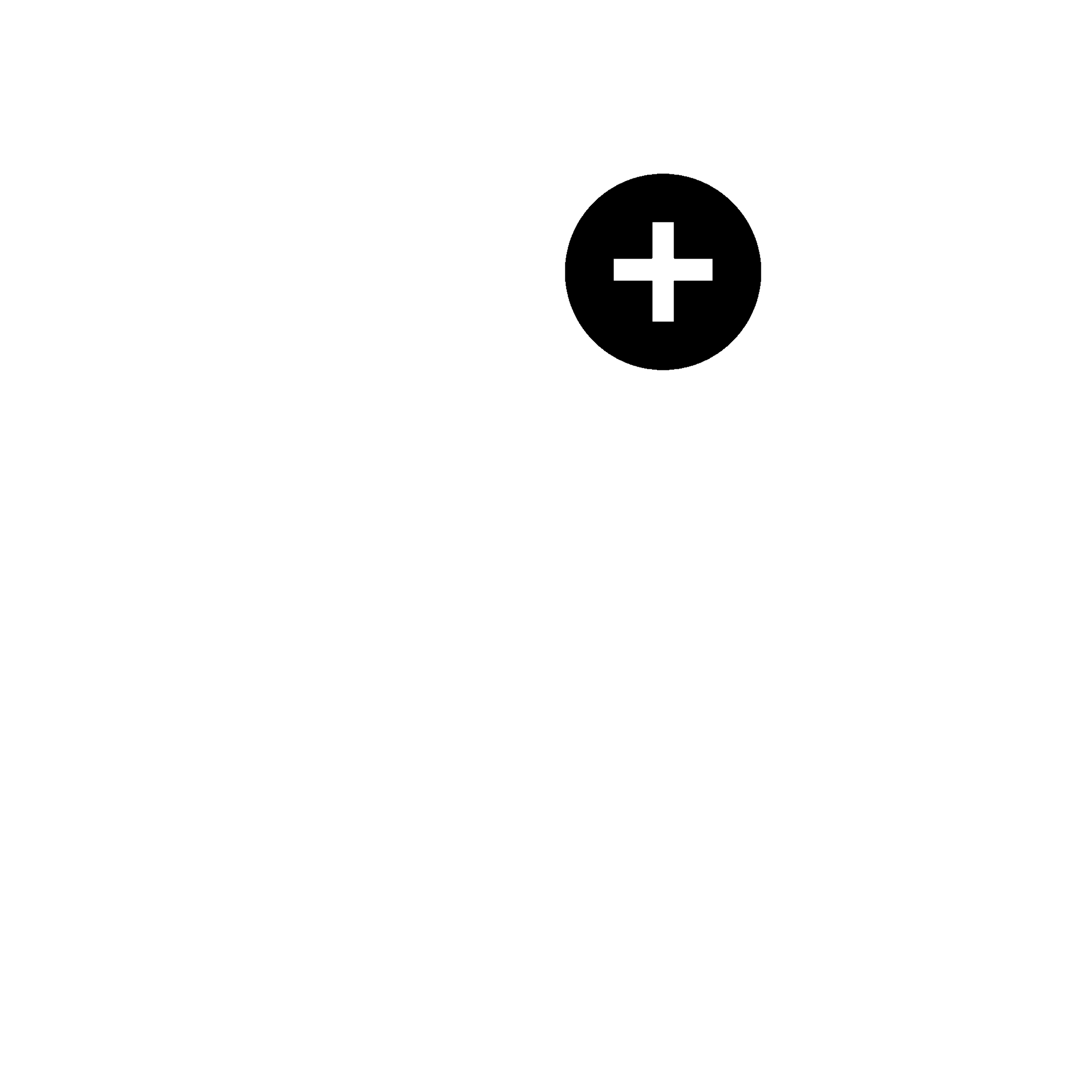 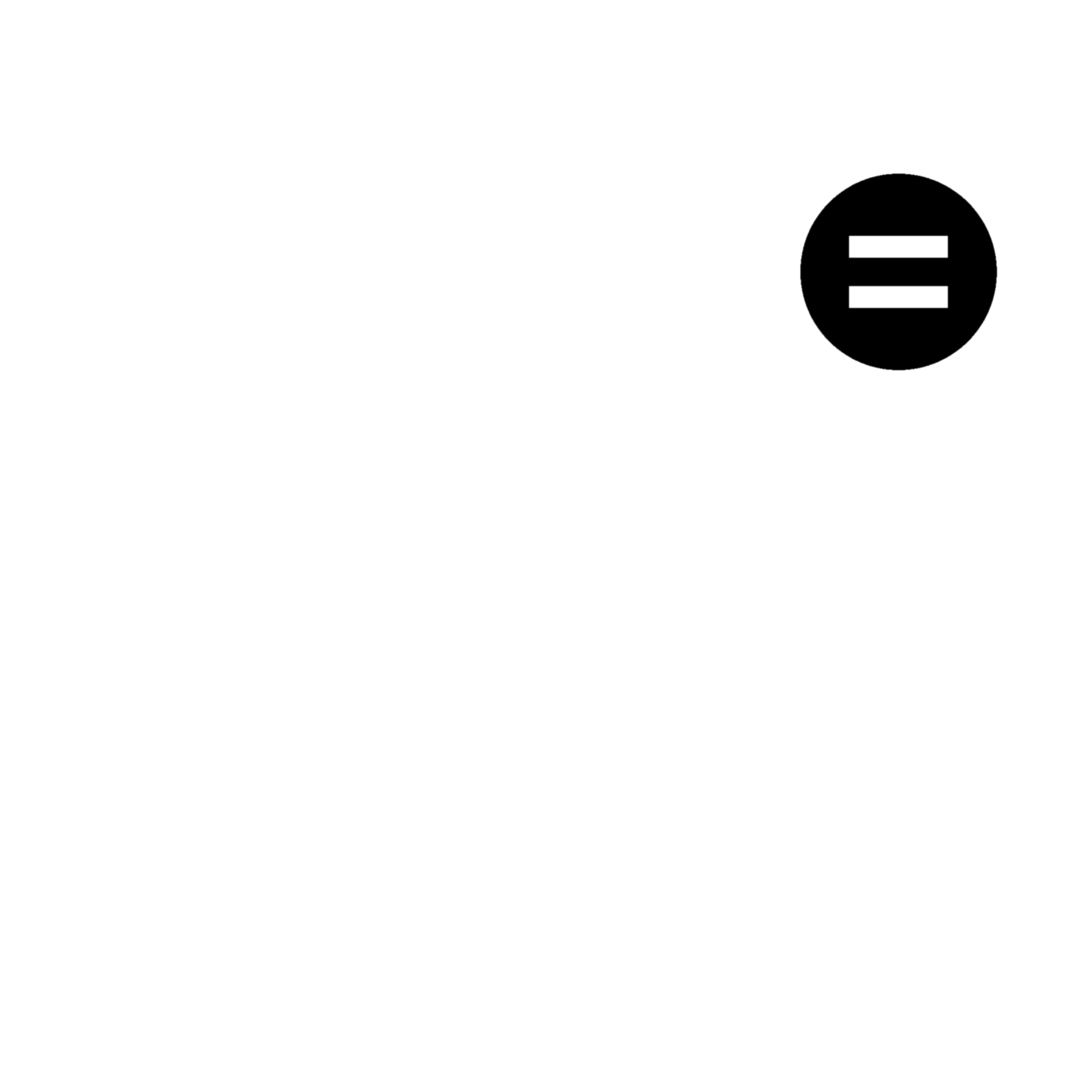 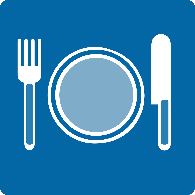 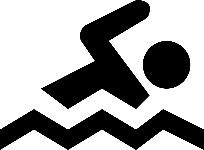 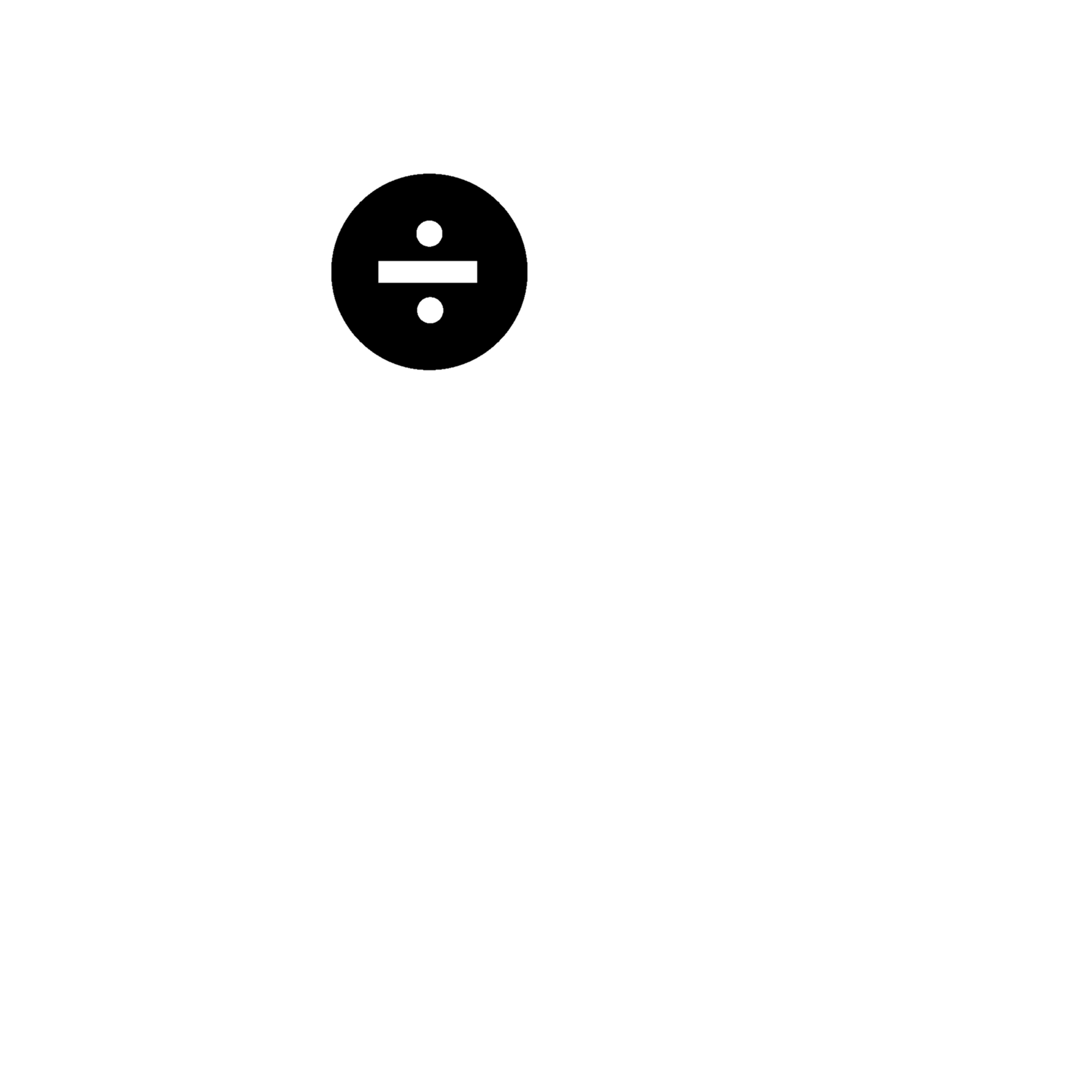 PE
Lunch time
Learning
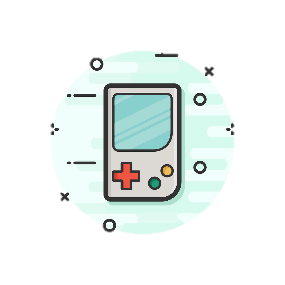 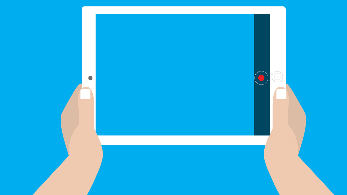 Playing Roblox
Buying a game
20
© Young Citizens
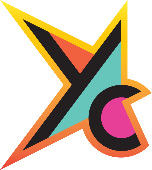 Big Legal Lesson Big Challenge
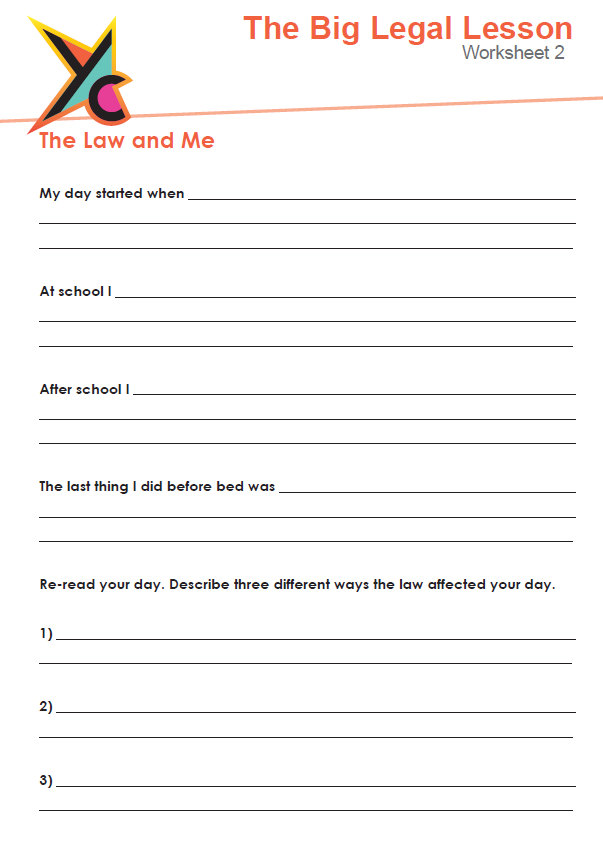 Think about what you did yesterday. 

Describe all of the ways that the law affected your day.  

You can write your ideas down on worksheet 2, or draw a time-line of 
your day and label it.
21
© Young Citizens
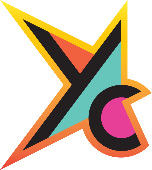 Activity 4
There are lots of different people who are involved in the law and they all have a very important role to play.

But who does what? Can you work it out?
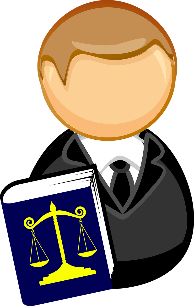 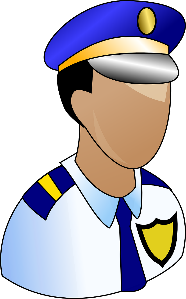 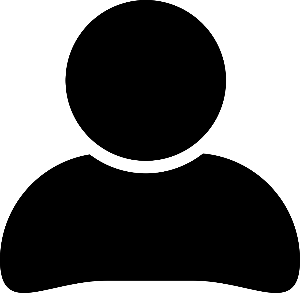 22
© Young Citizens
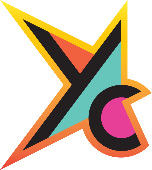 Can they make and change the law?
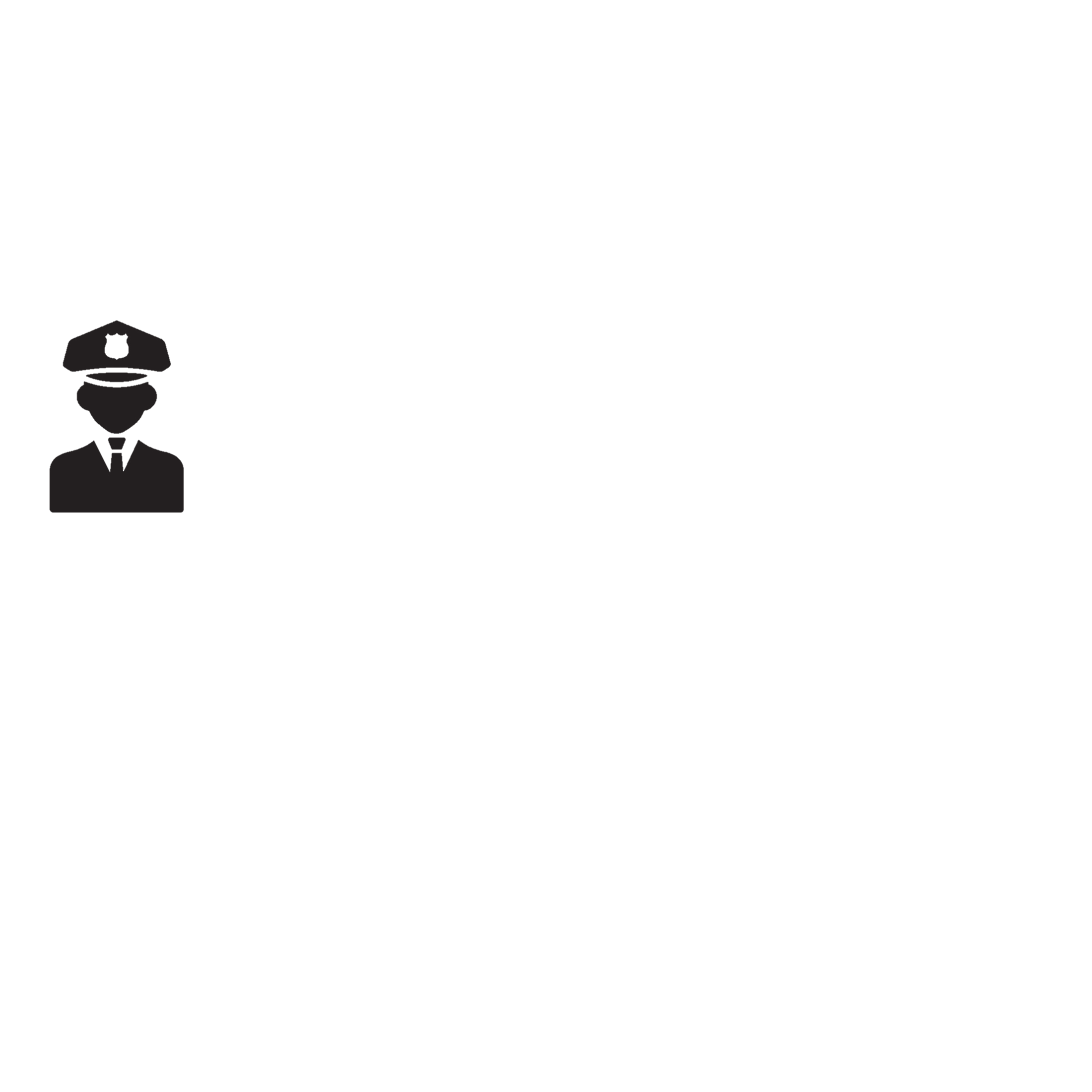 The Police
No - their job is to enforce the law.
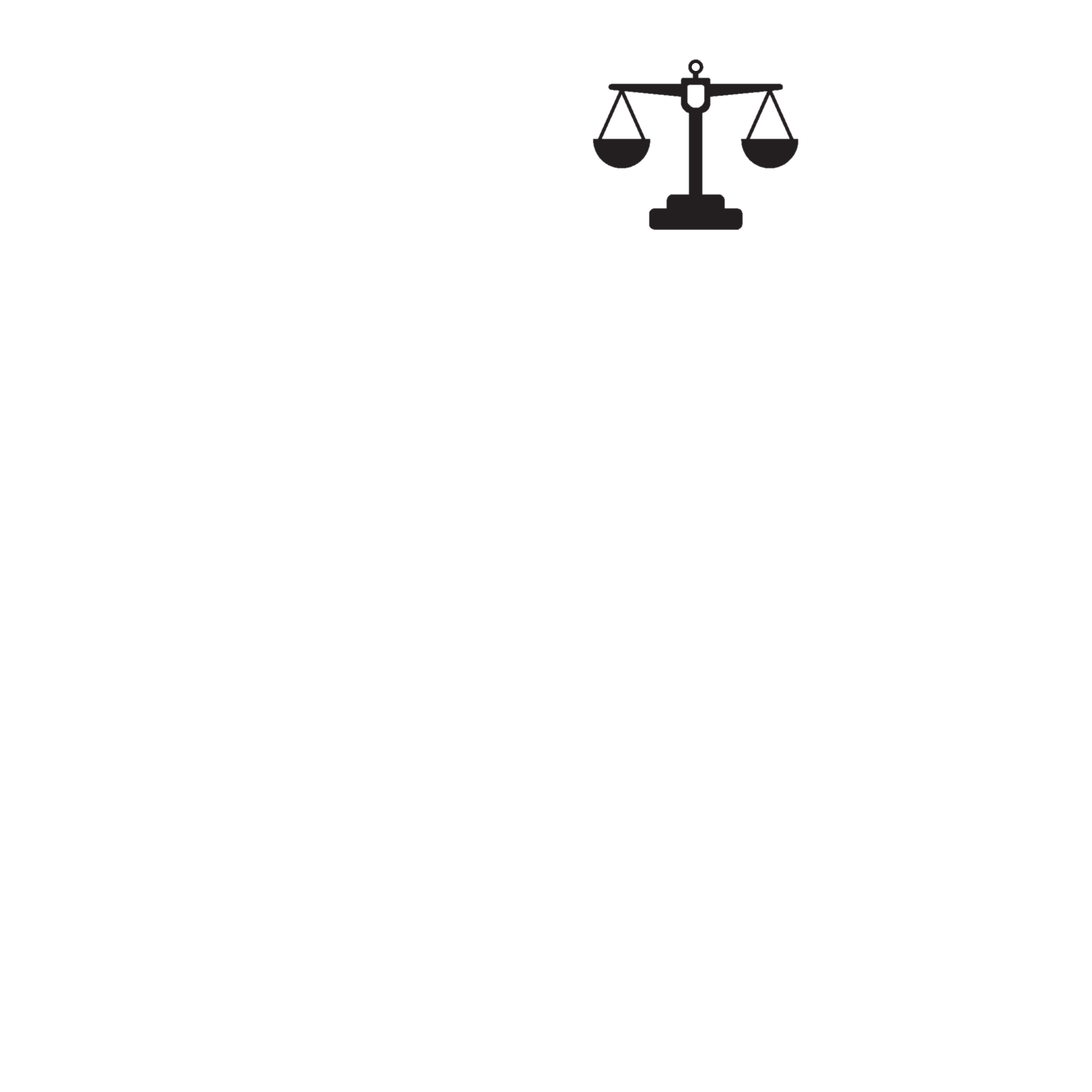 A Judge
No - their job is to uphold and act on the law.
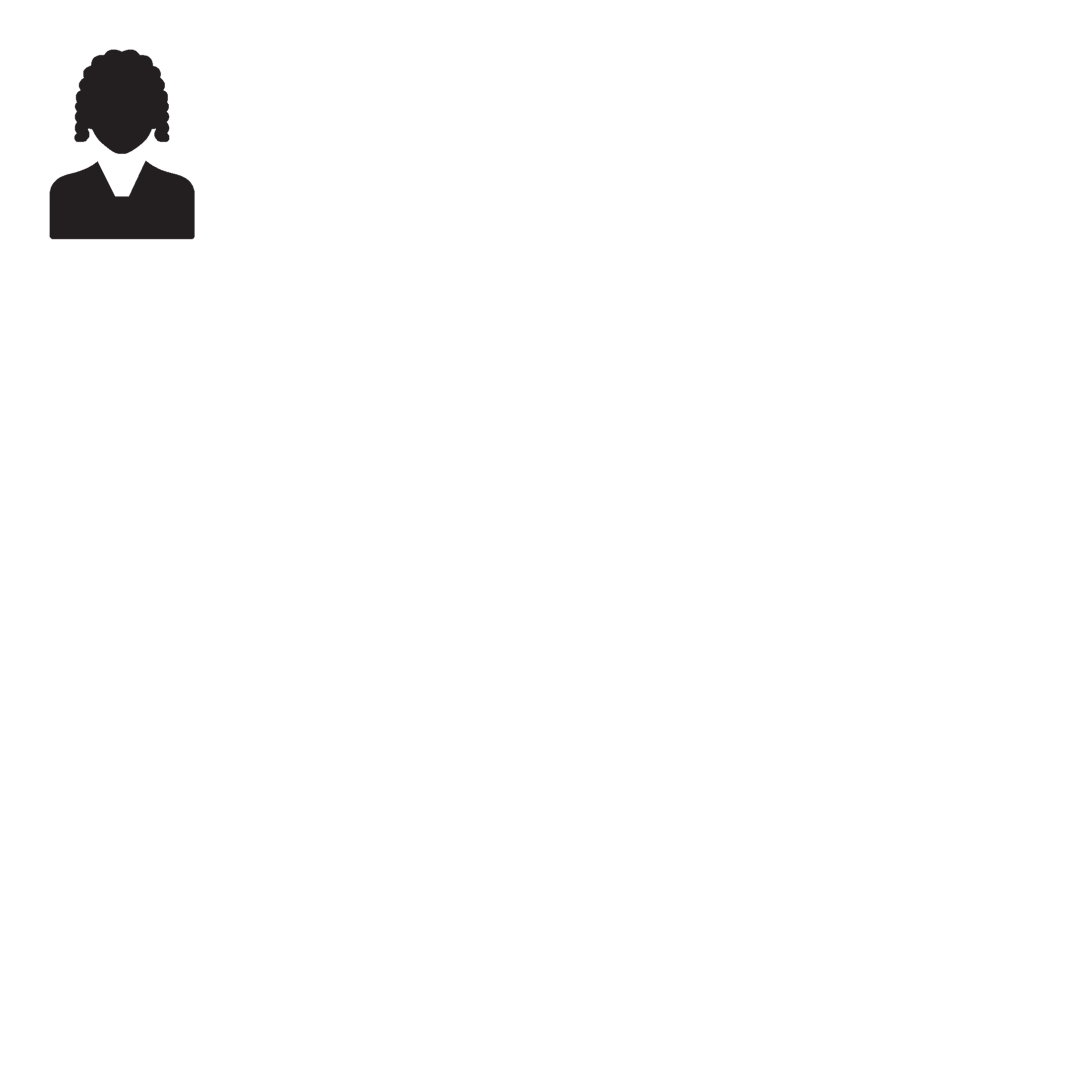 A Lawyer
No – their job is to advise on the law.
23
© Young Citizens
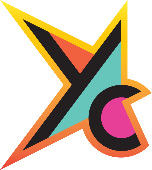 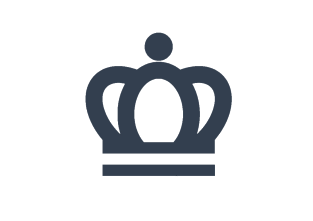 Sort of - they give Royal Assent to new laws. However, this is a formality, they always say yes. They cannot make or change laws.
The King
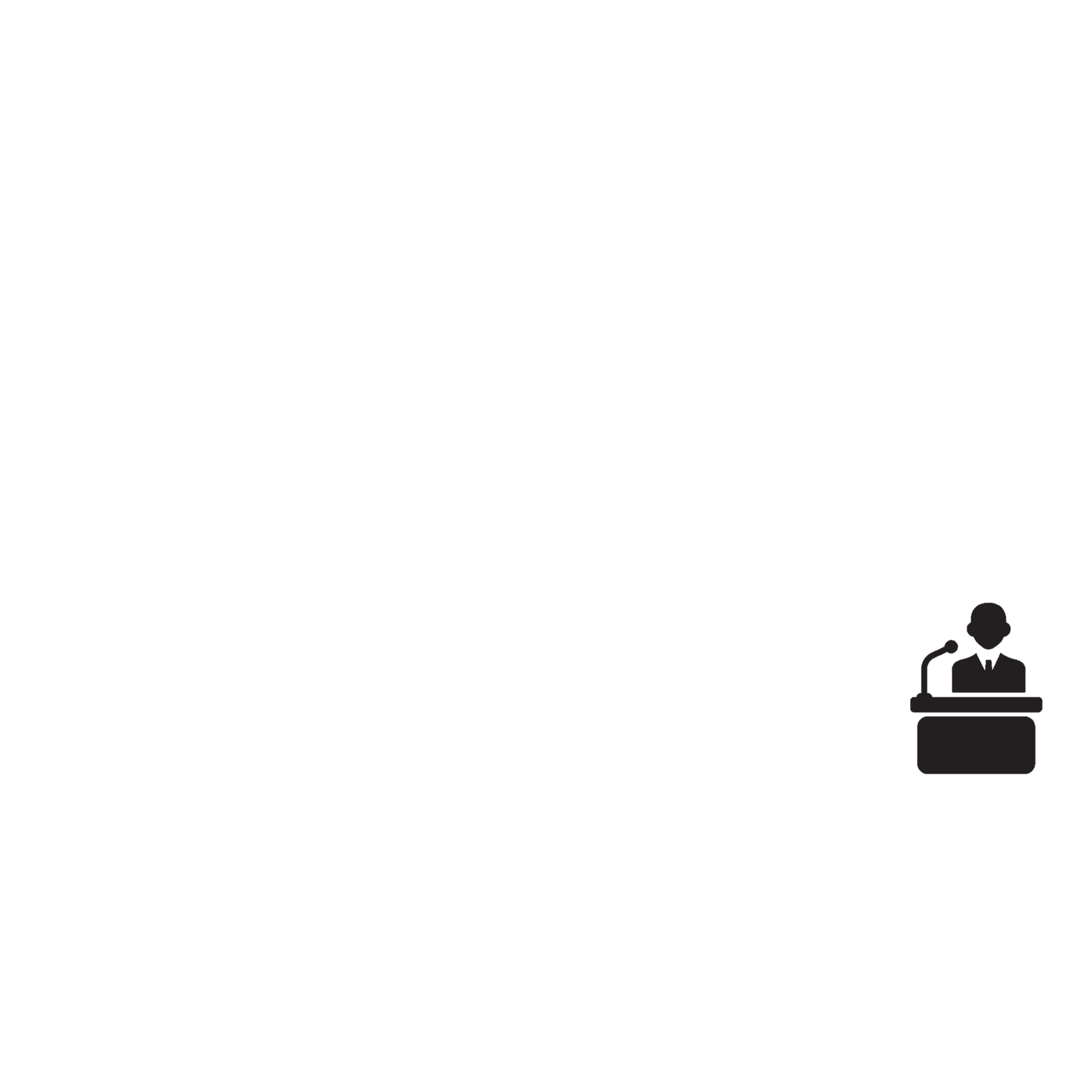 Yes - part of their job is to debate and vote on laws in the House of Commons.
An MP
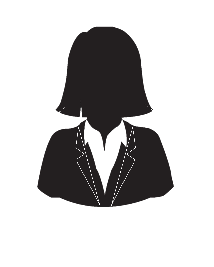 A Lord or Baroness
Sort of – they check and challenge the government by debating new laws.
24
© Young Citizens
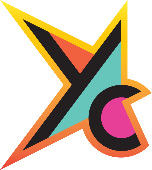 Yes (but not on their own) - they are the leader of the government. They can introduce new laws and changes to the law to the House of Commons to be debated and voted on.
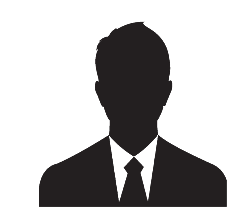 The Prime Minister
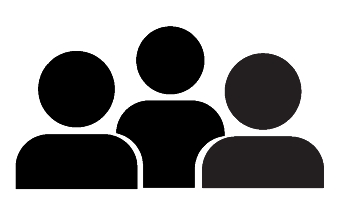 Not directly, but you can make your voice heard.
Citizens
25
© Young Citizens
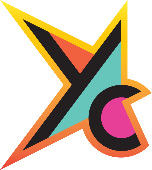 It is the role of parliament to make and change the law.
The Monarchy
House of Commons
House of Lords
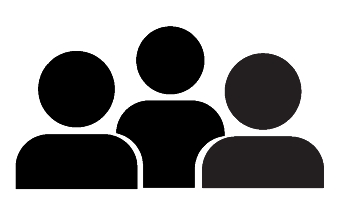 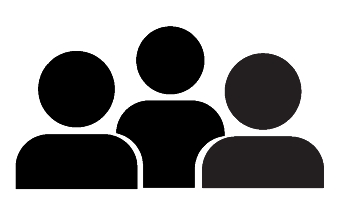 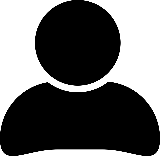 800 appointed Lords and Baroness’,
check and challenge the government, debate suggested changes to the law.
The King,
gives new laws Royal Assent.
650 elected MPs,
debate and vote on changes to the law.
26
© Young Citizens
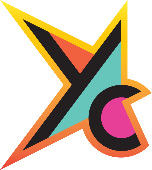 The Big Legal Lesson Big Challenge: 

An alien has landed in your playground, they have never heard of the law, it is your job to tell them all about it.

Make sure you cover …

What is the law?
Why are laws important?
Who makes the law?
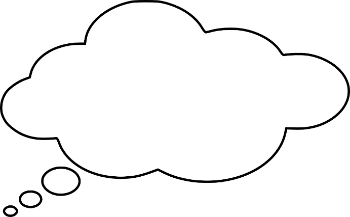 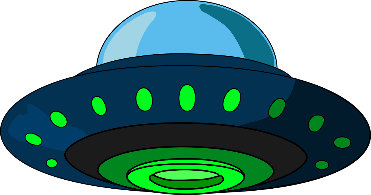 27
© Young Citizens
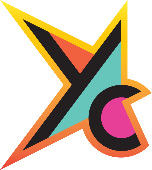 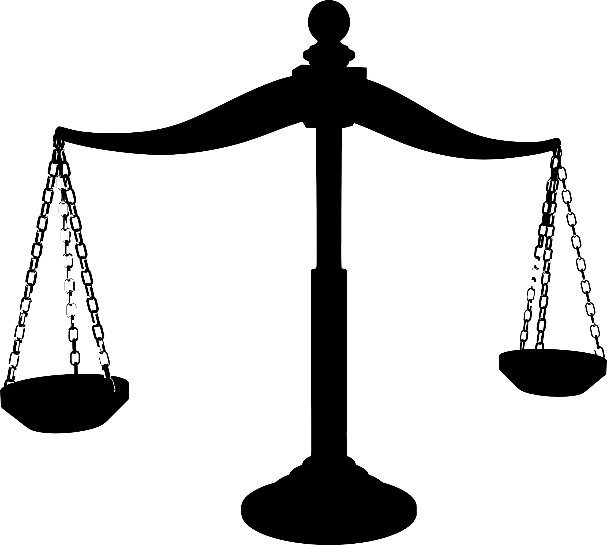 Activity 5

Laws are being changed and created all of the time. Work in 
small groups to look at a change.

Use the questions on worksheet 5 to think about:
Q: What impact this change might have?
Q: What might happen if the change didn’t happen?
28
© Young Citizens
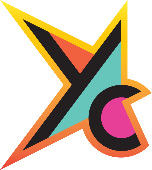 Plenary - In an ideal world

If you could introduce one new law what would it be and why? 

Describe three actions you could 
take to help get your law passed 
through parliament.
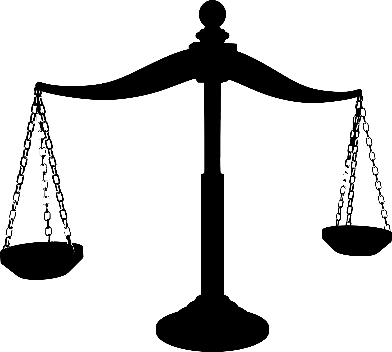 29
© Young Citizens
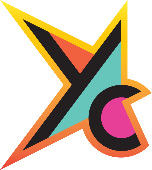 Share your ideas for new laws! Take a photo and send it to 
@YoungCitizensUK #TheBigLegalLesson

Tell us what you thought by filling in a short survey
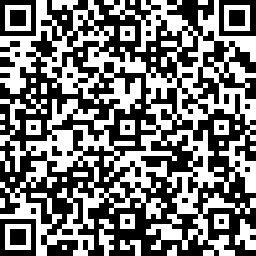 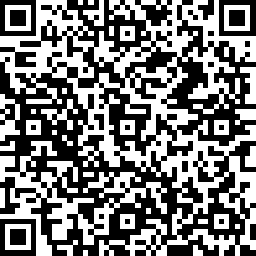 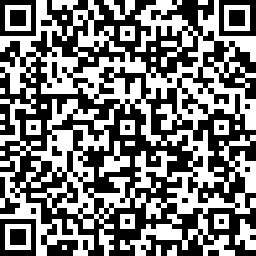 Teacher Survey
Pupil Survey
Legal Volunteer Survey
30
© Young Citizens